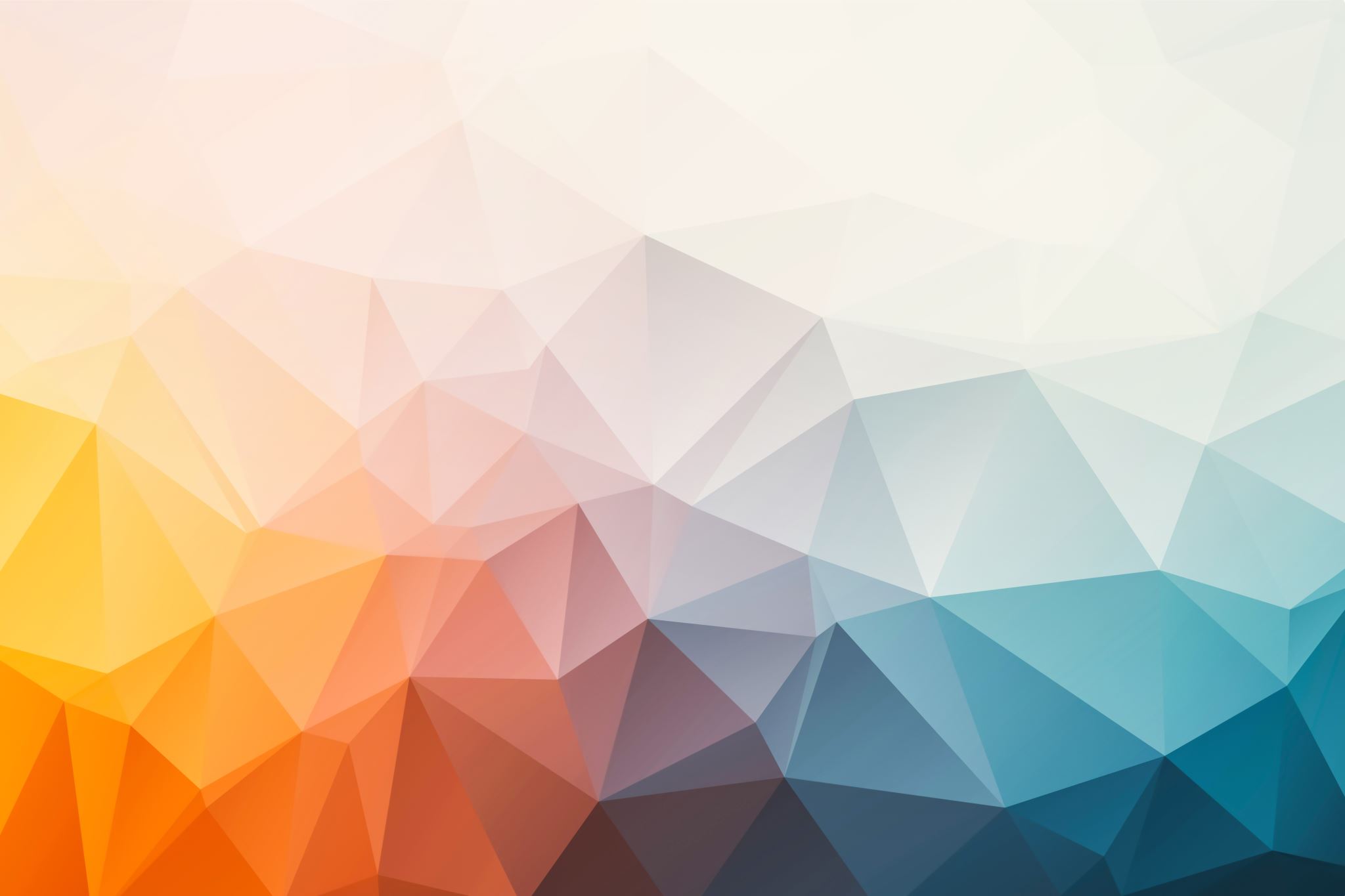 Chapter 6 power series
https://openstax.org/details/books/calculus-volume-1
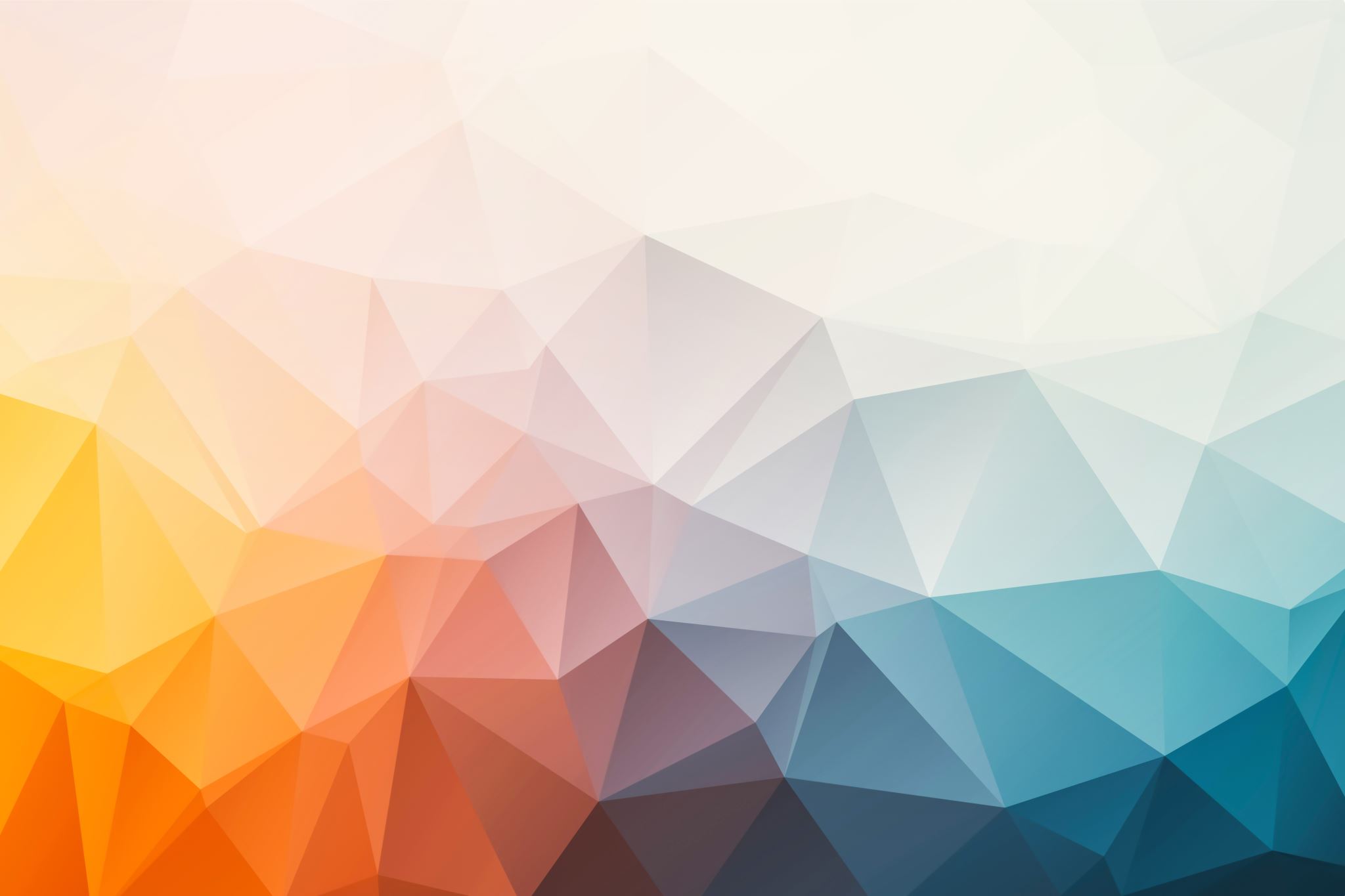 Power series and functions
Section 6.1
https://openstax.org/details/books/calculus-volume-1
[Speaker Notes: In this section we define power series and show how to determine when a power series converges and when it diverges. We also show how to represent certain functions using power series. Power series have applications in a variety of fields, including physics, chemistry, biology, and economics. As we will see in this chapter, representing functions using power series allows us to solve mathematical problems that cannot be solved with other techniques.]
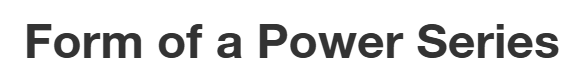 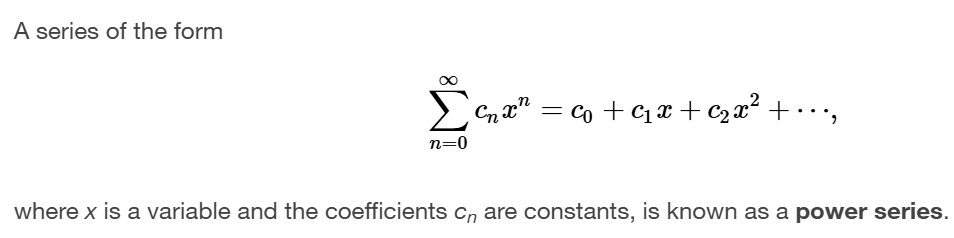 https://openstax.org/details/books/calculus-volume-1
[Speaker Notes: A power series is a type of series with terms involving a variable. More specifically, if the variable is x, then all the terms of the series involve powers of x. As a result, a power series can be thought of as an infinite polynomial. Power series are used to represent common functions and also to define new functions.]
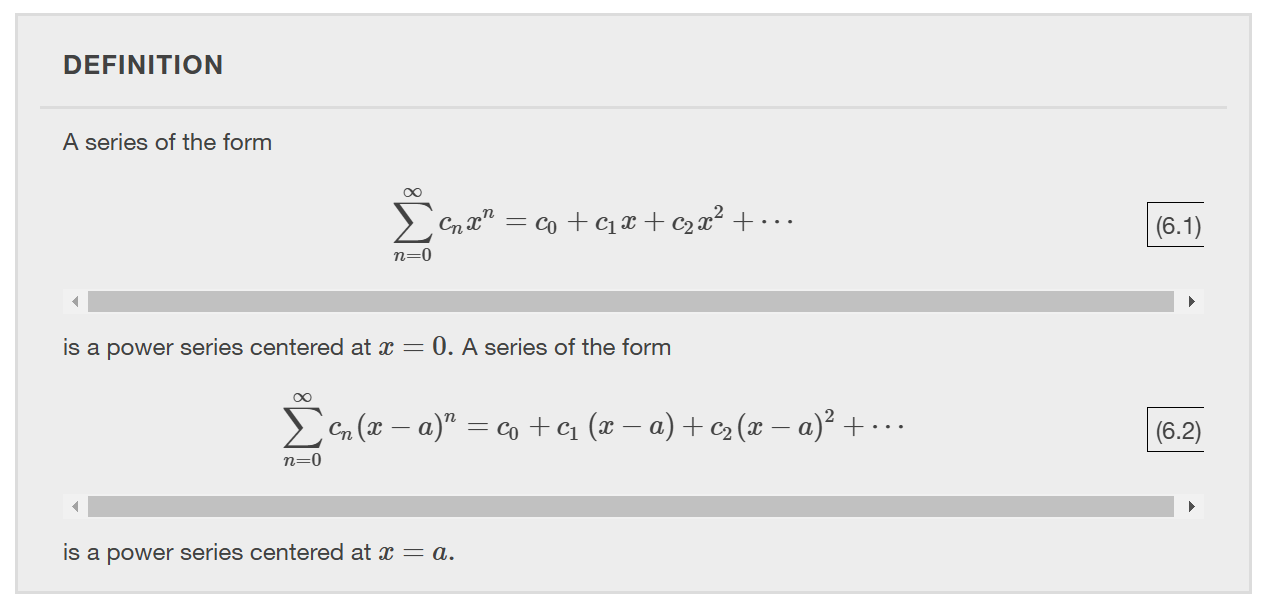 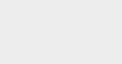 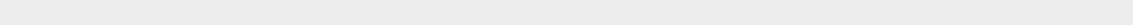 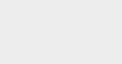 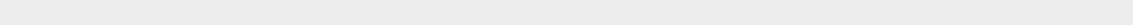 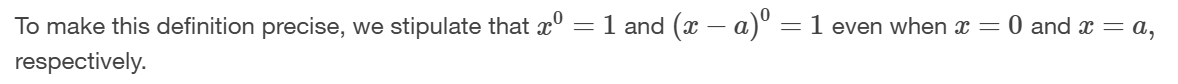 https://openstax.org/details/books/calculus-volume-1
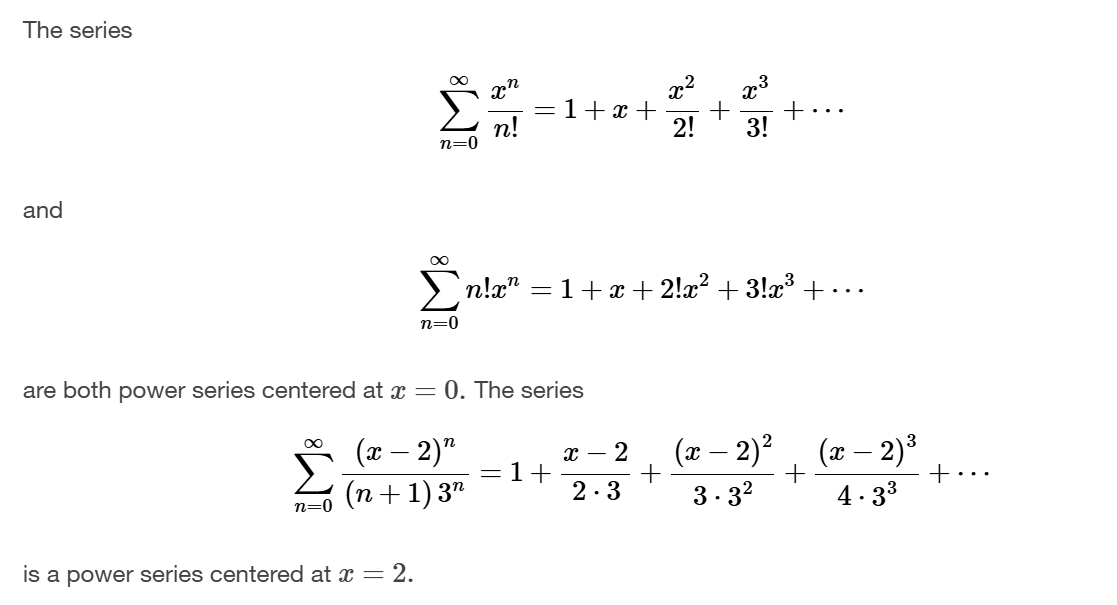 https://openstax.org/details/books/calculus-volume-1
[Speaker Notes: Since the terms in a power series involve a variable x, the series may converge for certain values of x and diverge for other values of x. We now summarize the three possibilities for a general power series.]
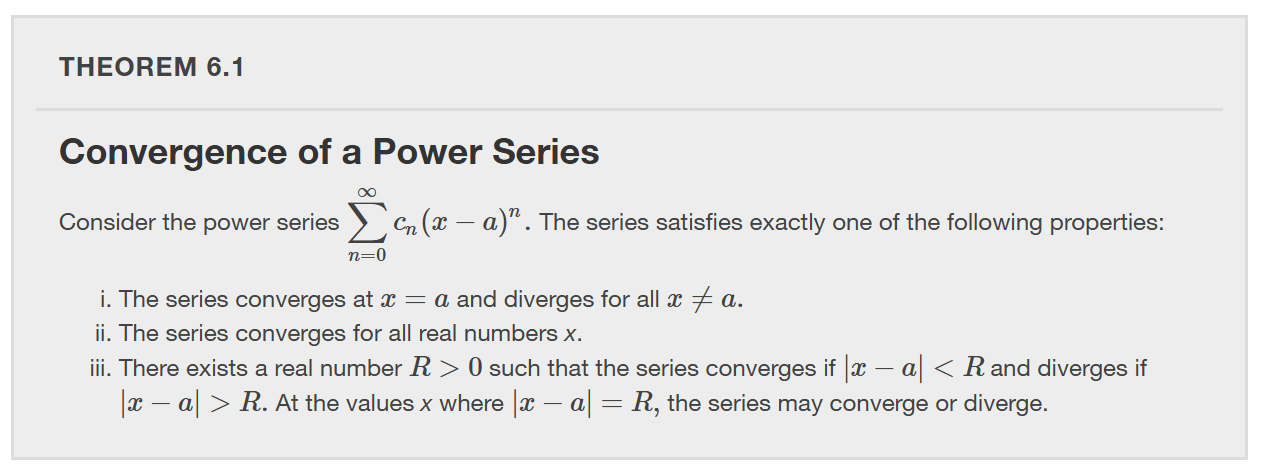 https://openstax.org/details/books/calculus-volume-1
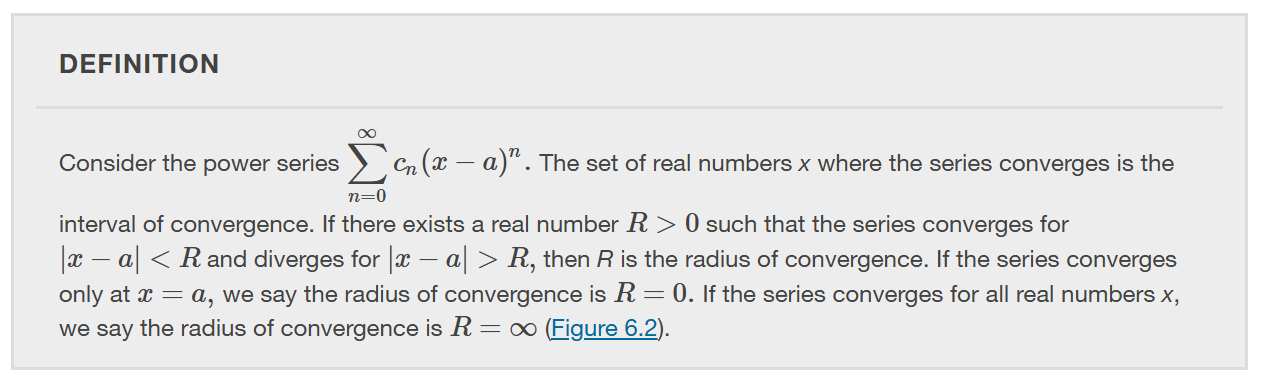 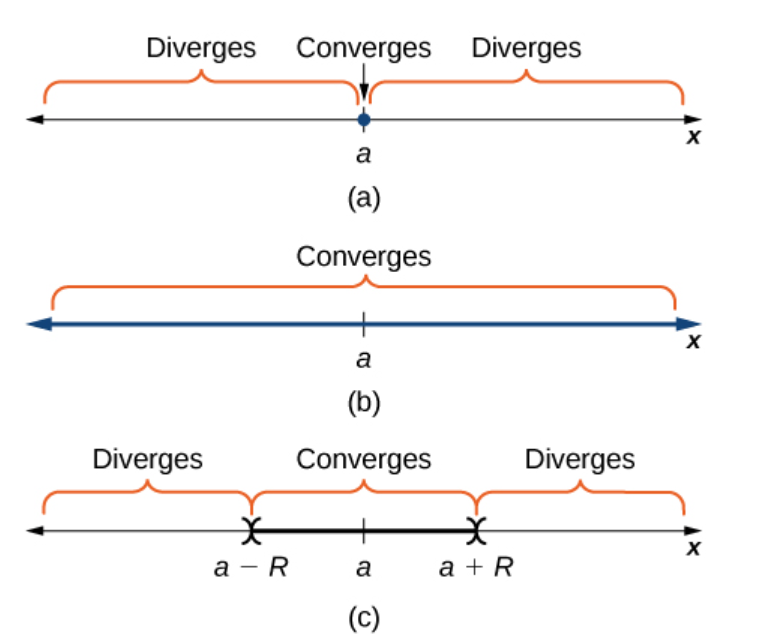 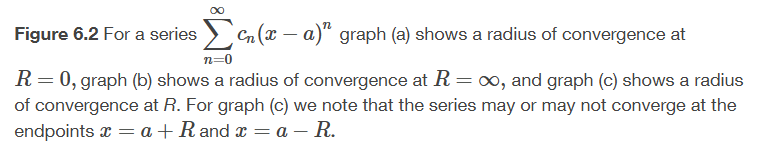 https://openstax.org/details/books/calculus-volume-1
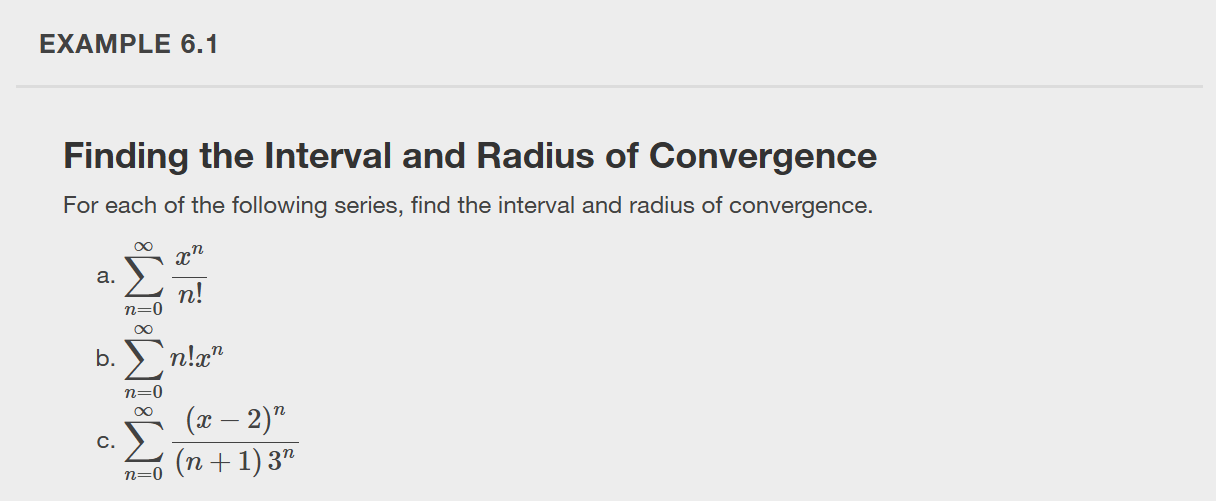 https://openstax.org/details/books/calculus-volume-1
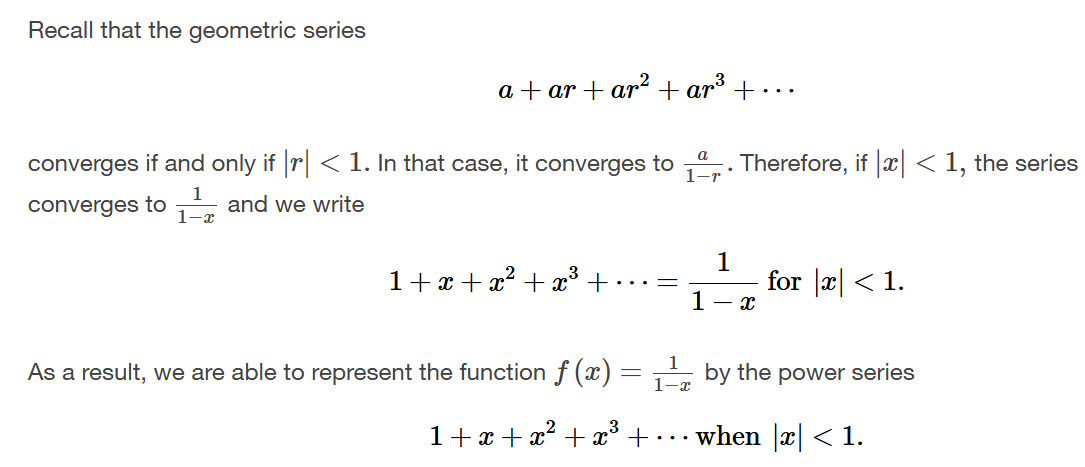 https://openstax.org/details/books/calculus-volume-1
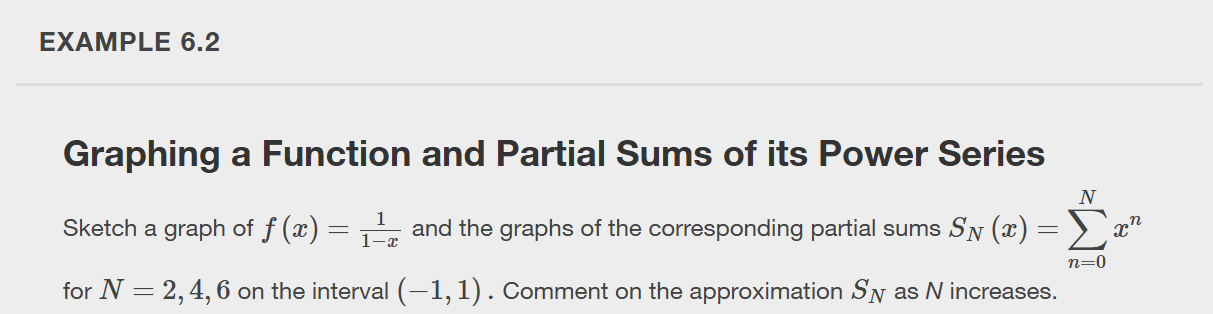 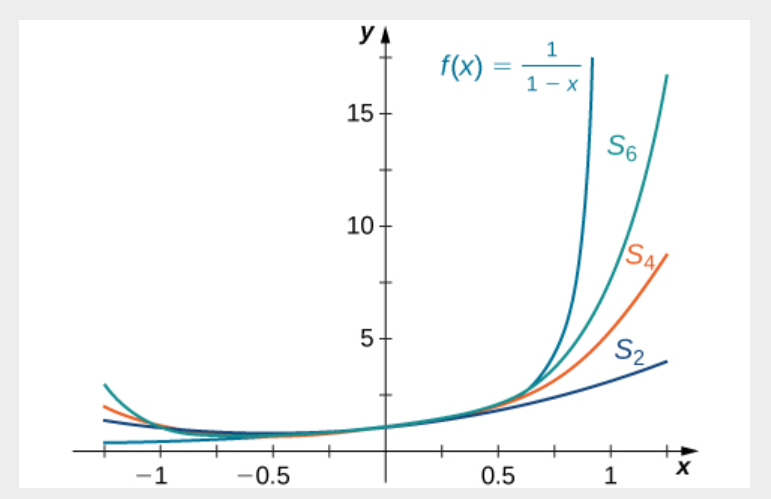 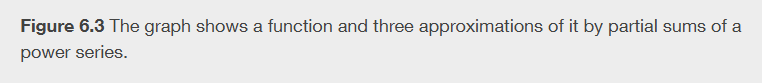 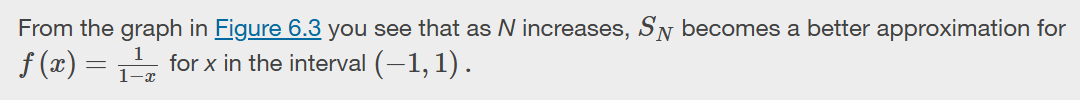 https://openstax.org/details/books/calculus-volume-1
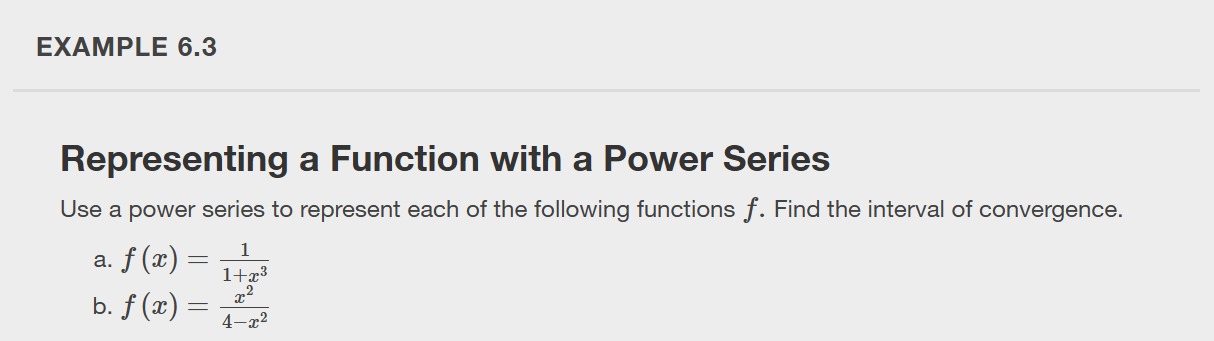 https://openstax.org/details/books/calculus-volume-1
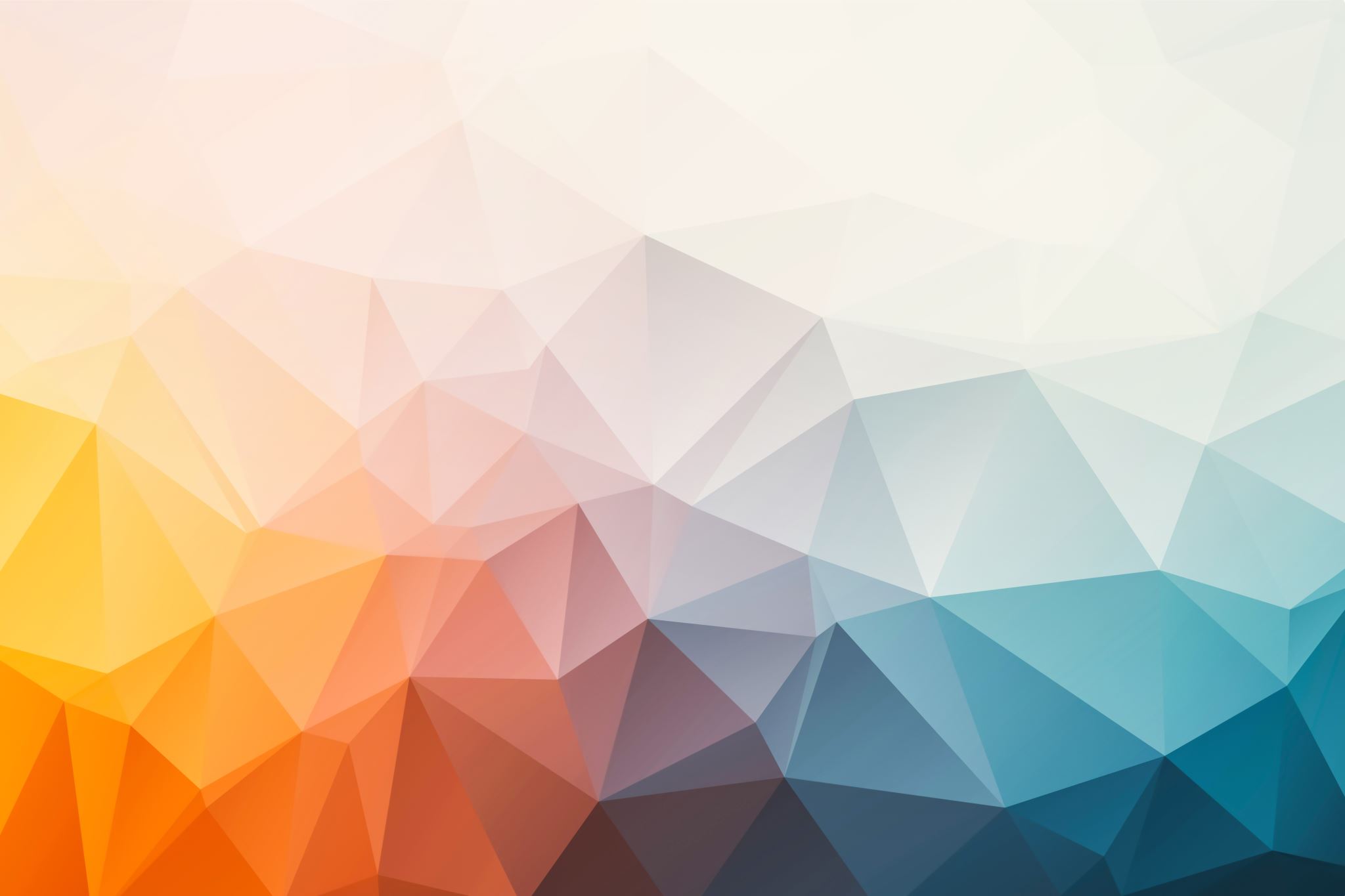 Properties of power series
Section 6.2
https://openstax.org/details/books/calculus-volume-1
[Speaker Notes: In the preceding section on power series and functions we showed how to represent certain functions using power series. In this section we discuss how power series can be combined, differentiated, or integrated to create new power series. This capability is particularly useful for a couple of reasons. First, it allows us to find power series representations for certain elementary functions, by writing those functions in terms of functions with known power series. Second, being able to create power series allows us to define new functions that cannot be written in terms of elementary functions. This capability is particularly useful for solving differential equations for which there is no solution in terms of elementary functions.]
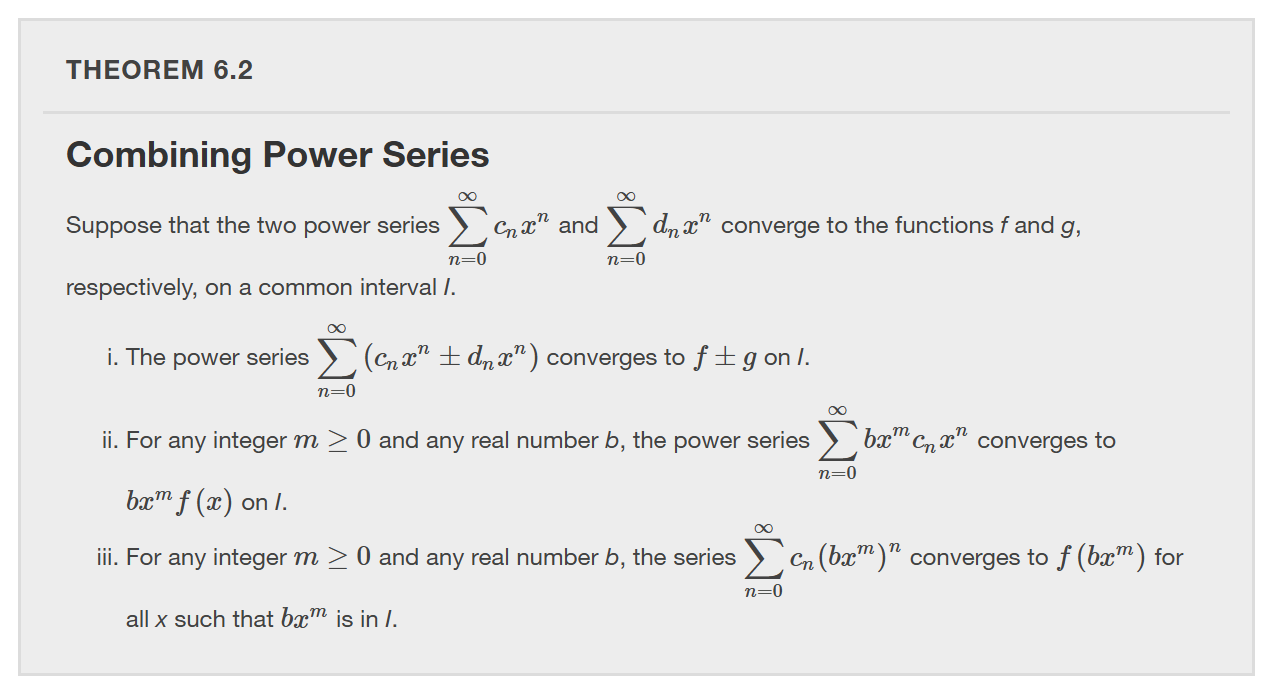 https://openstax.org/details/books/calculus-volume-1
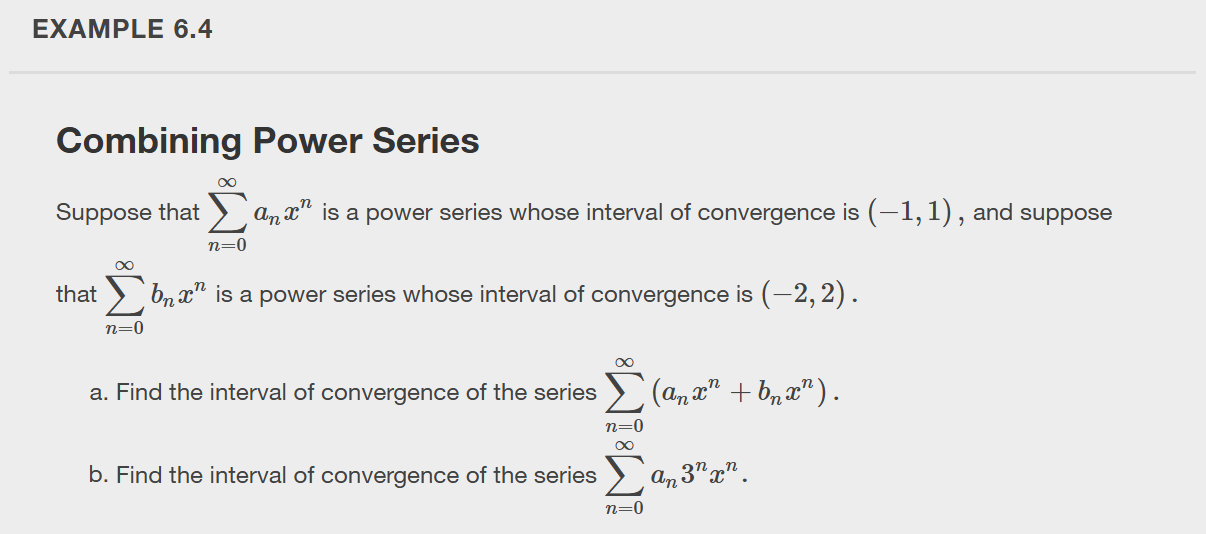 https://openstax.org/details/books/calculus-volume-1
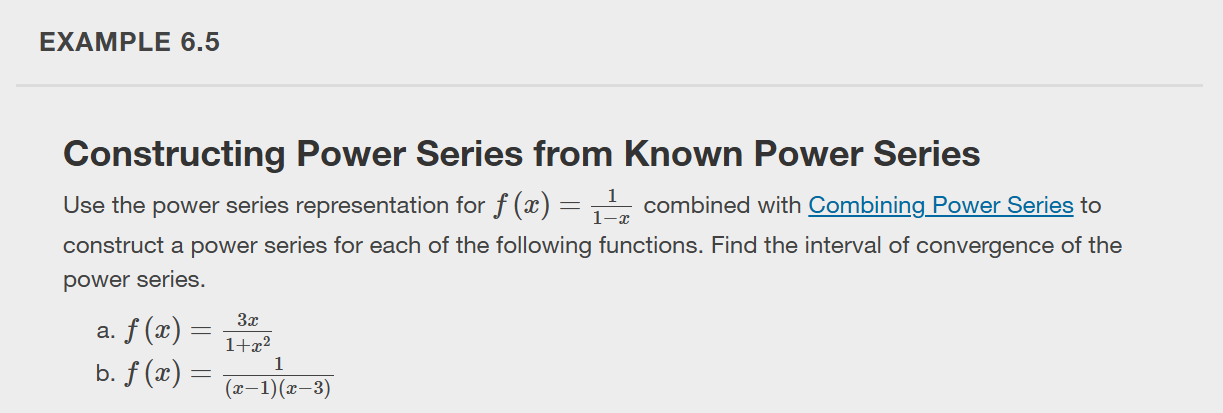 https://openstax.org/details/books/calculus-volume-1
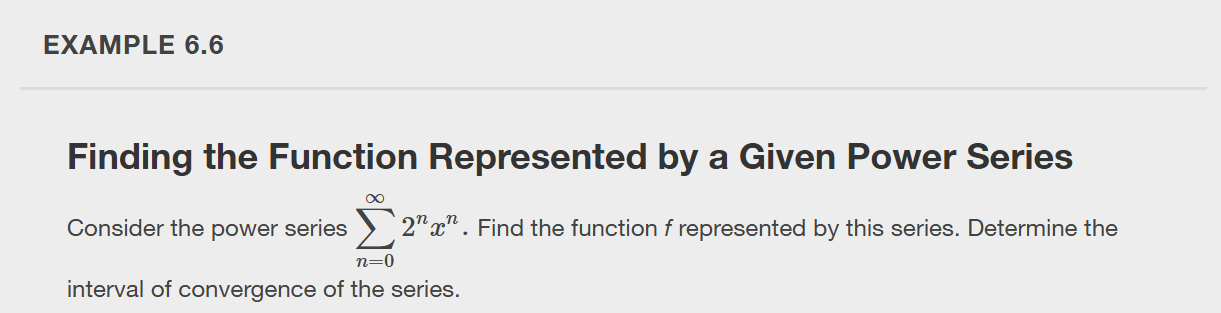 https://openstax.org/details/books/calculus-volume-1
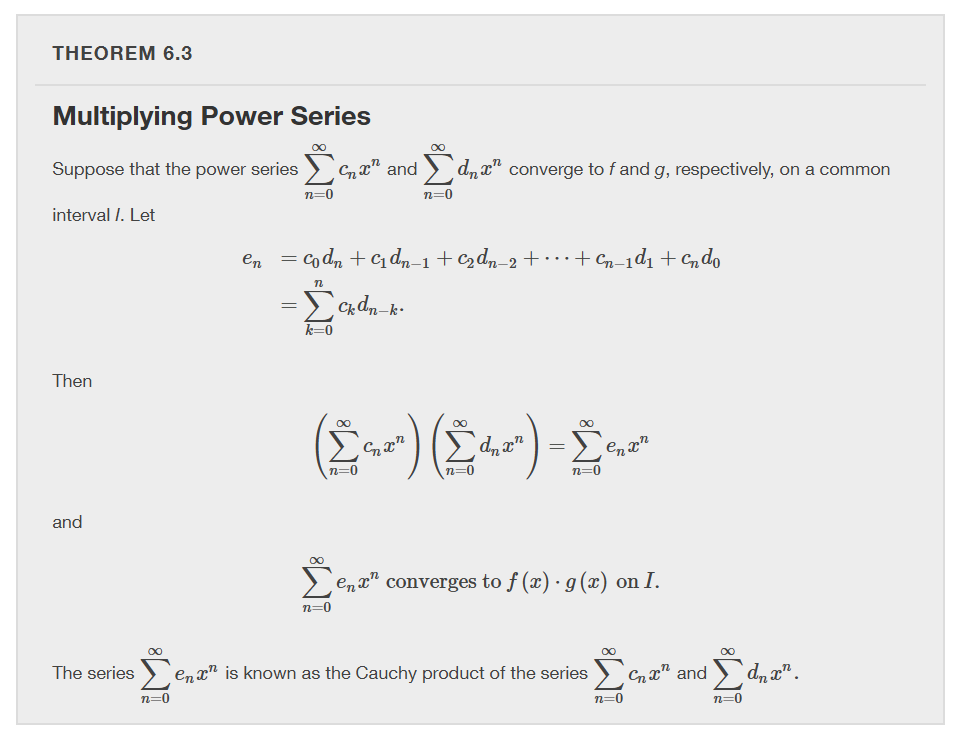 https://openstax.org/details/books/calculus-volume-1
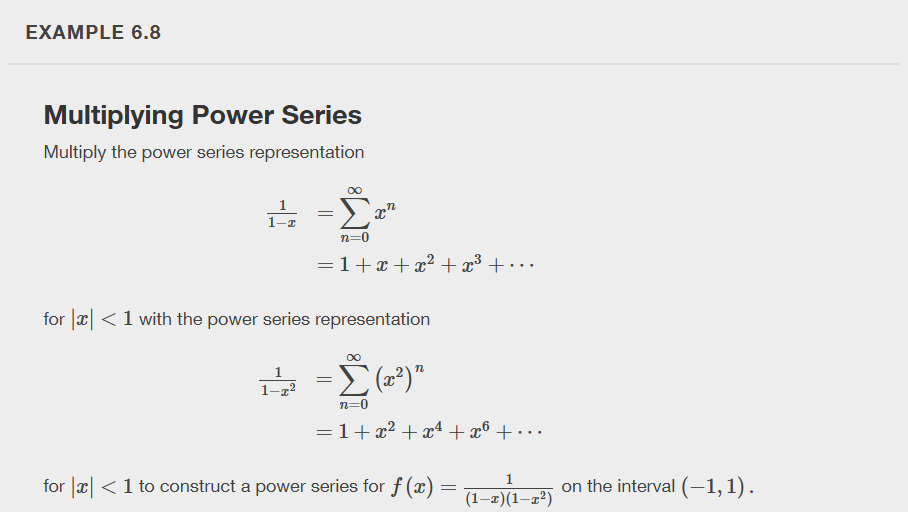 https://openstax.org/details/books/calculus-volume-1
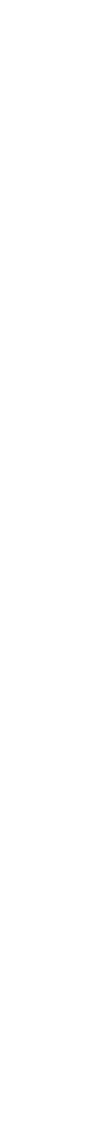 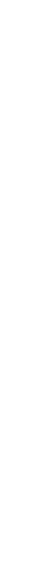 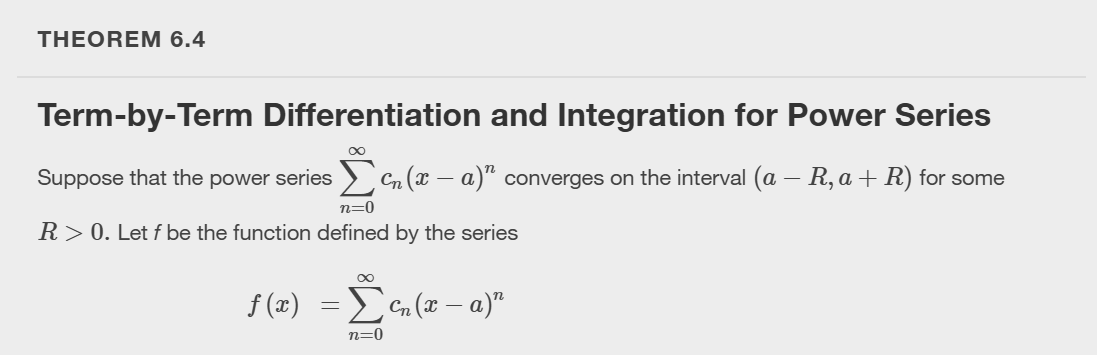 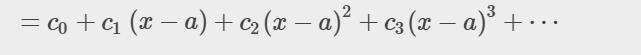 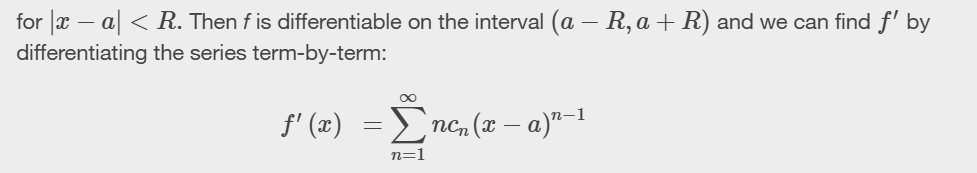 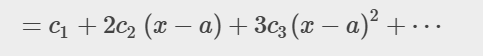 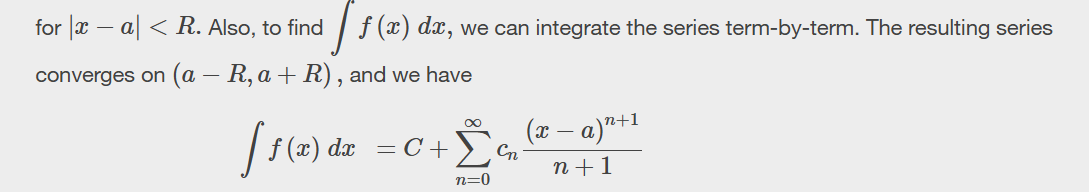 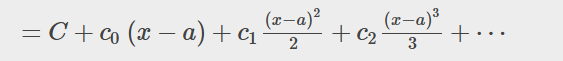 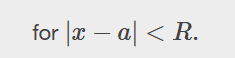 https://openstax.org/details/books/calculus-volume-1
[Speaker Notes: The proof of this result is beyond the scope of the text and is omitted.]
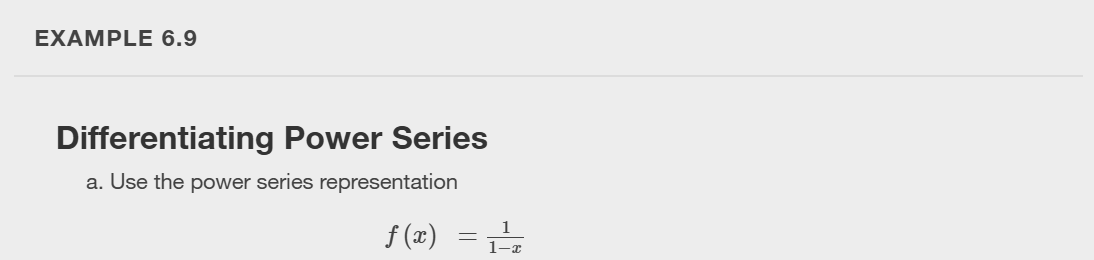 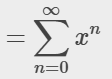 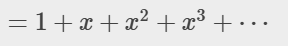 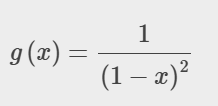 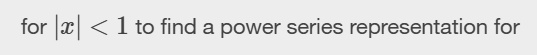 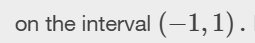 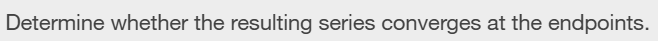 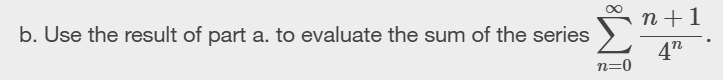 https://openstax.org/details/books/calculus-volume-1
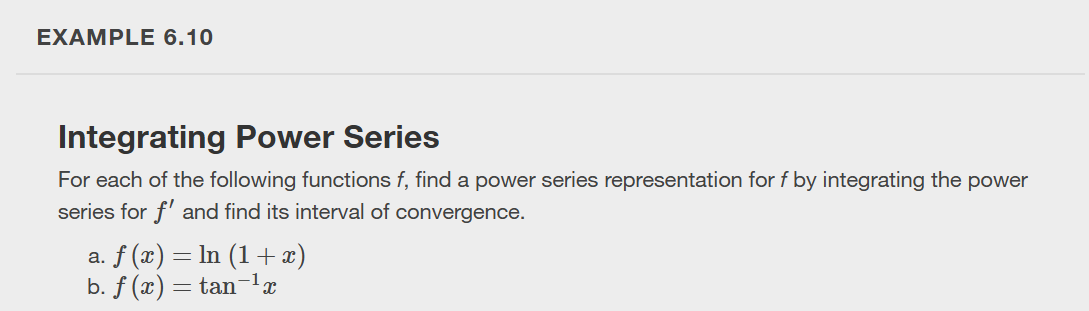 https://openstax.org/details/books/calculus-volume-1
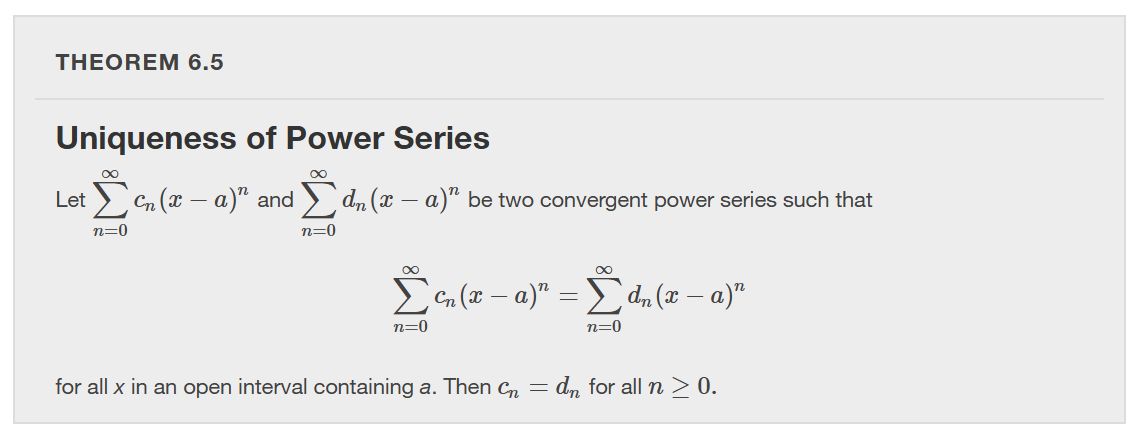 https://openstax.org/details/books/calculus-volume-1
[Speaker Notes: In this section we have shown how to find power series representations for certain functions using various algebraic operations, differentiation, or integration. At this point, however, we are still limited as to the functions for which we can find power series representations. Next, we show how to find power series representations for many more functions by introducing Taylor series.]
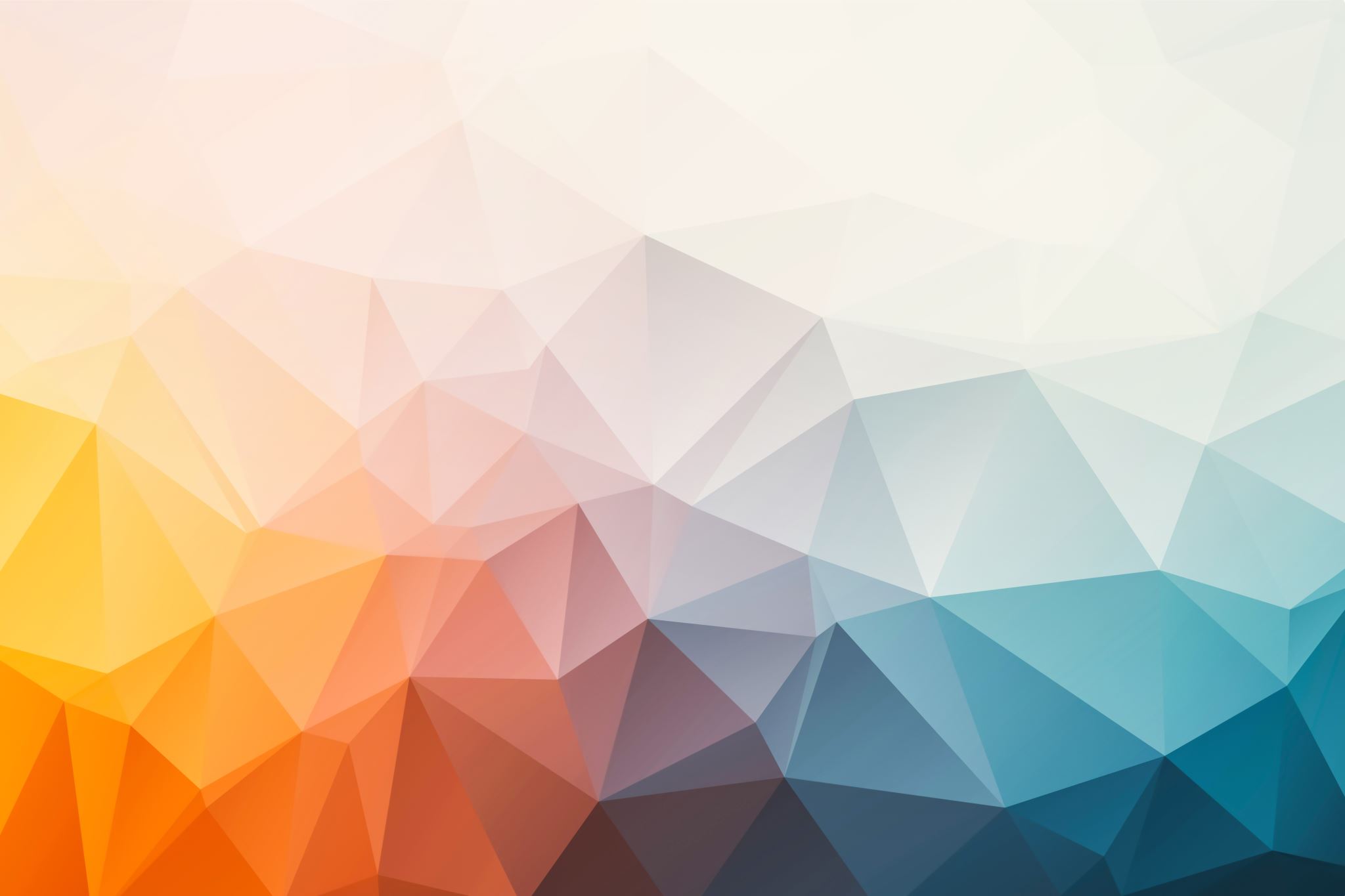 Taylor and Maclaurin Series
Section 6.3
https://openstax.org/details/books/calculus-volume-1
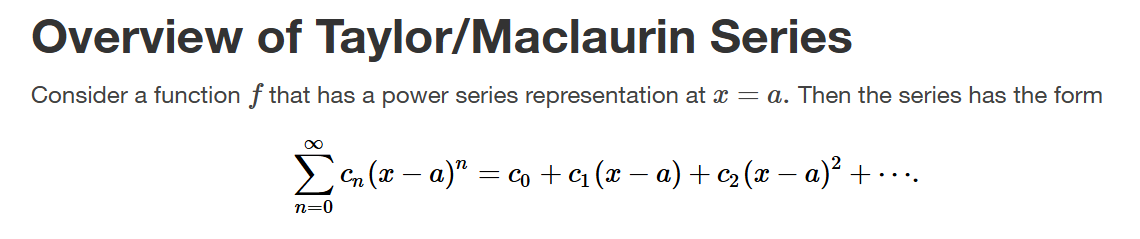 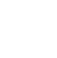 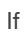 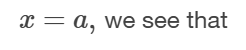 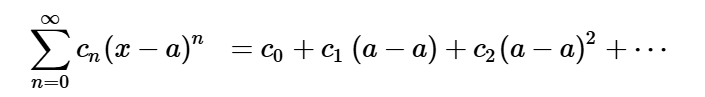 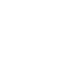 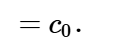 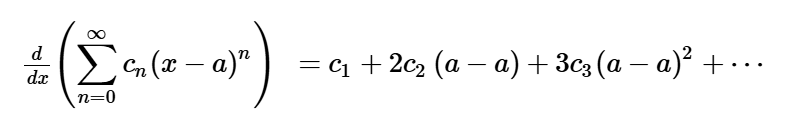 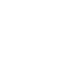 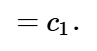 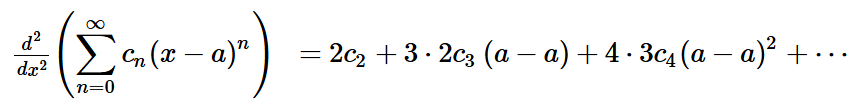 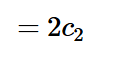 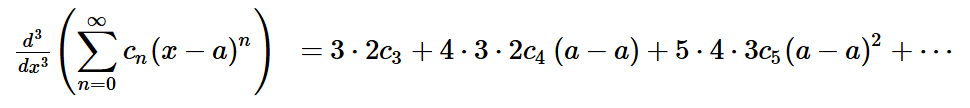 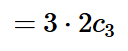 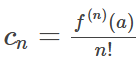 https://openstax.org/details/books/calculus-volume-1
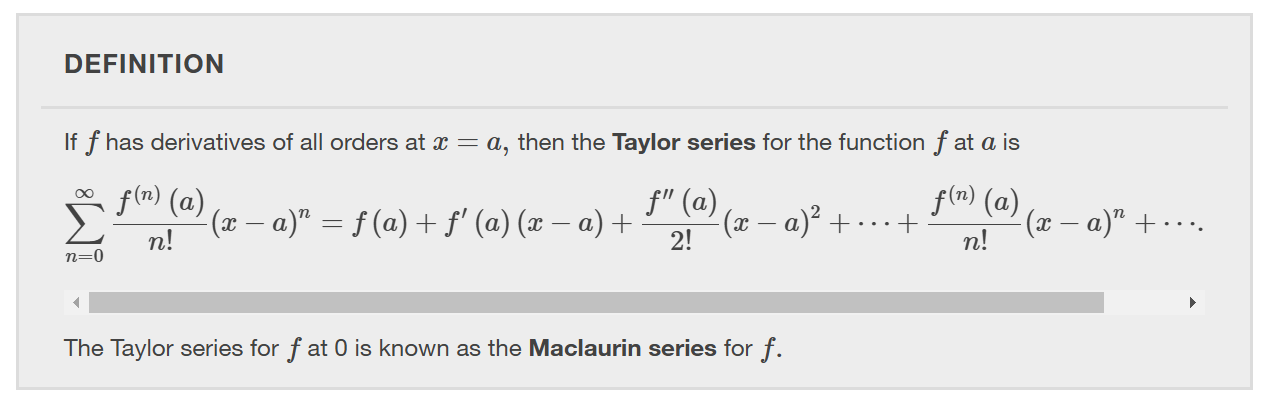 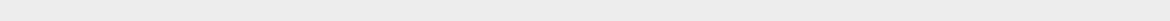 https://openstax.org/details/books/calculus-volume-1
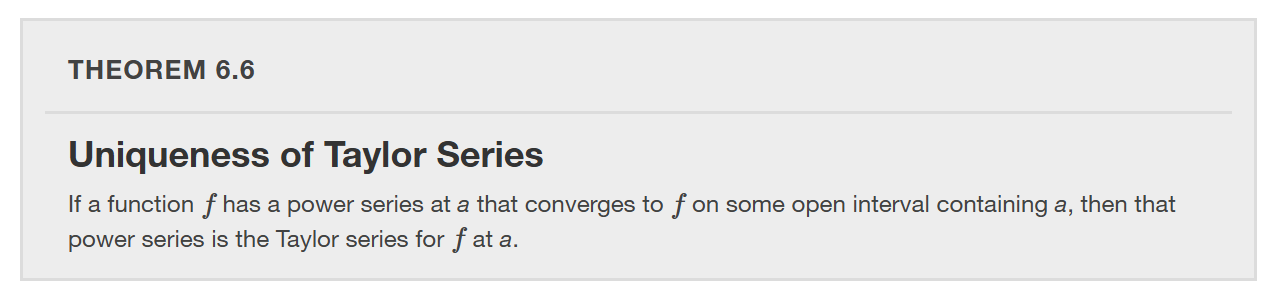 https://openstax.org/details/books/calculus-volume-1
[Speaker Notes: The proof follows directly from Uniqueness of Power Series. To determine if a Taylor series converges, we need to look at its sequence of partial sums. These partial sums are finite polynomials, known as Taylor polynomials.]
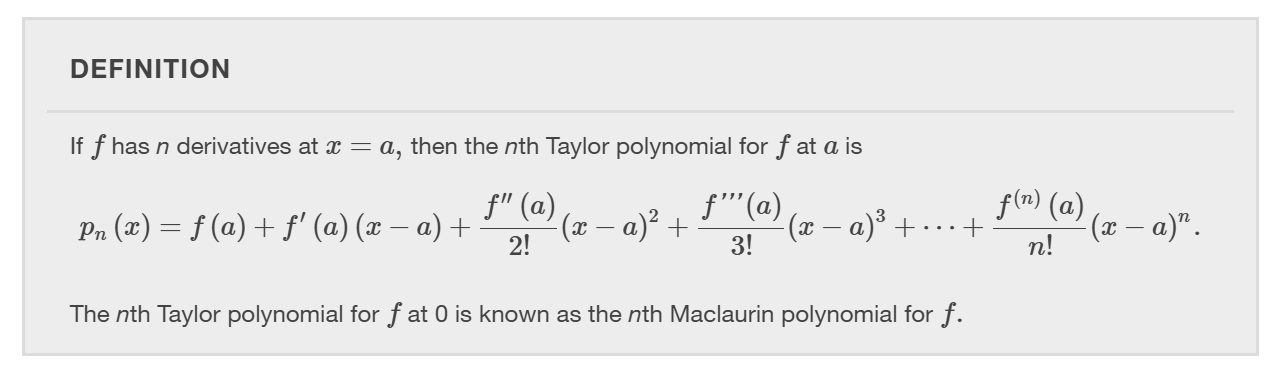 https://openstax.org/details/books/calculus-volume-1
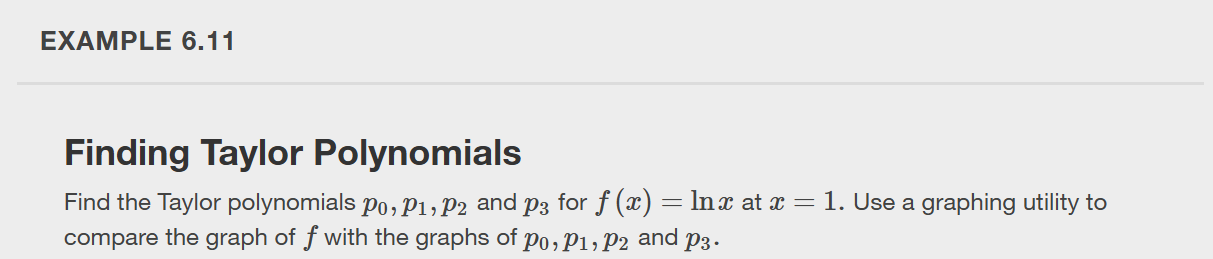 https://openstax.org/details/books/calculus-volume-1
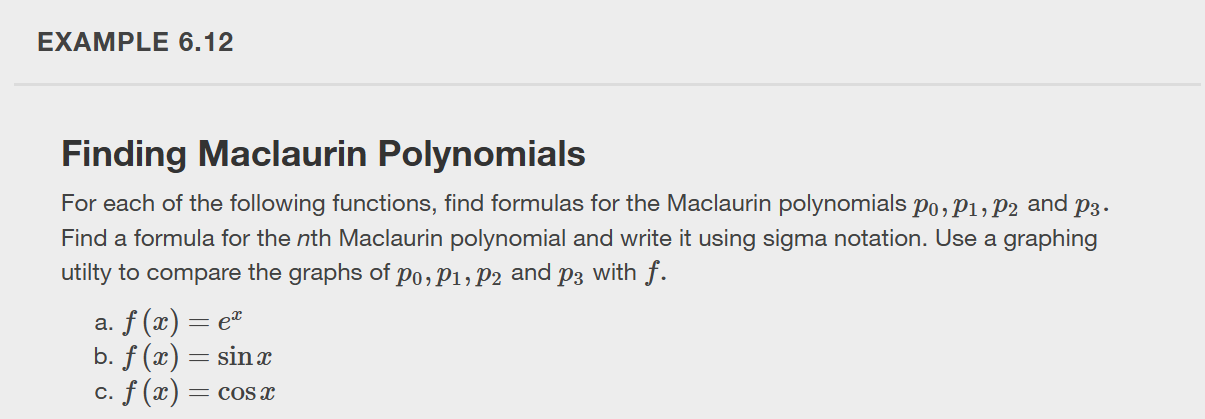 https://openstax.org/details/books/calculus-volume-1
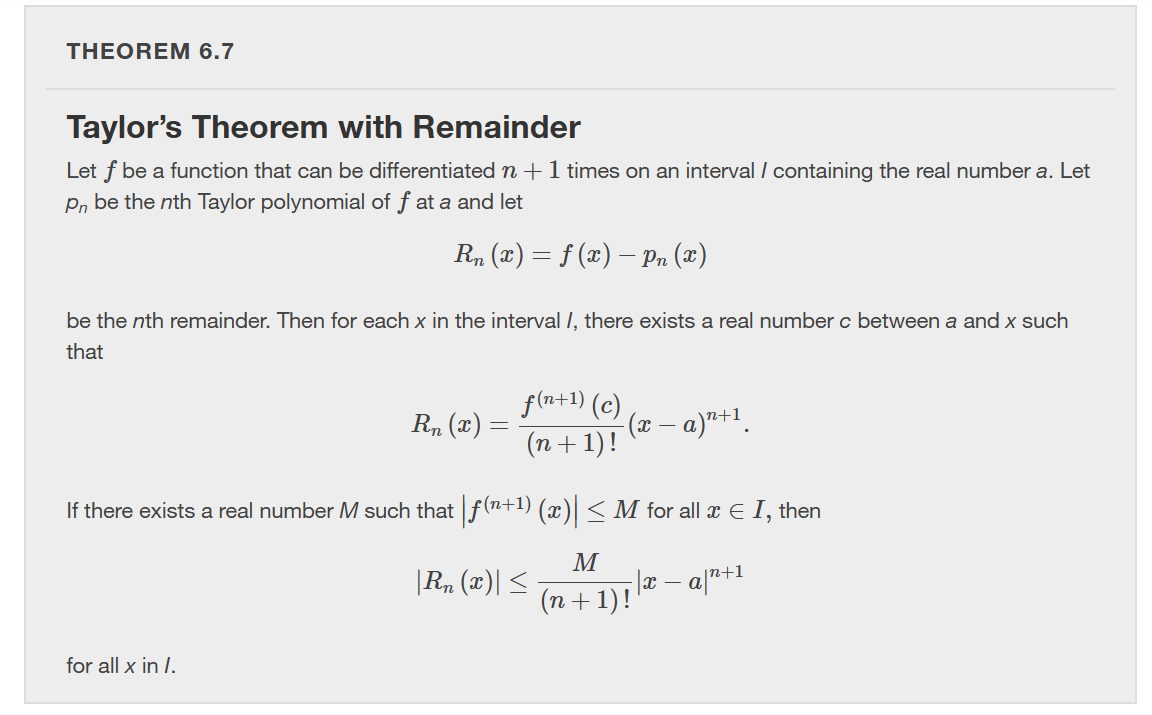 https://openstax.org/details/books/calculus-volume-1
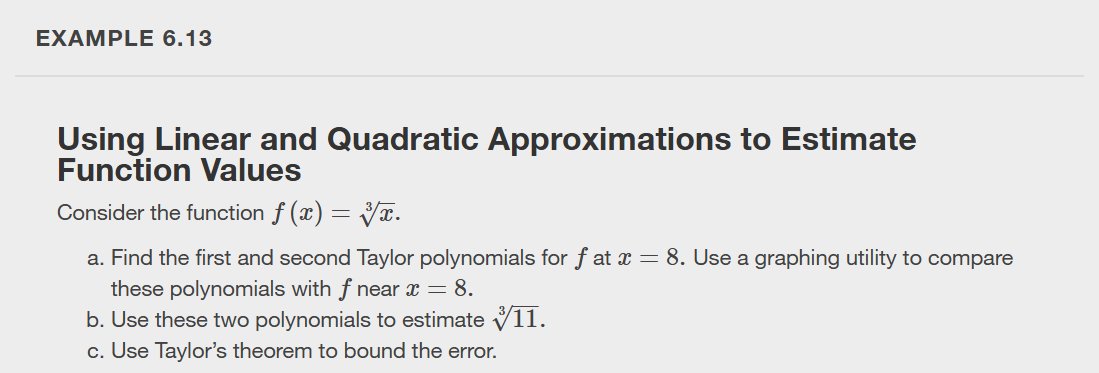 https://openstax.org/details/books/calculus-volume-1
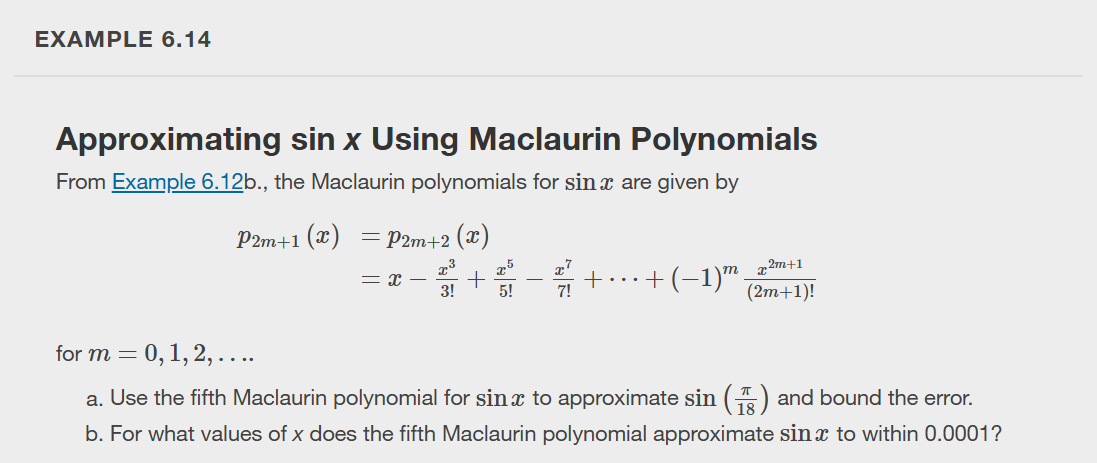 https://openstax.org/details/books/calculus-volume-1
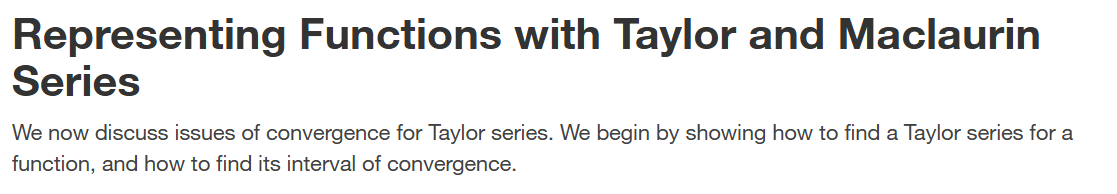 https://openstax.org/details/books/calculus-volume-1
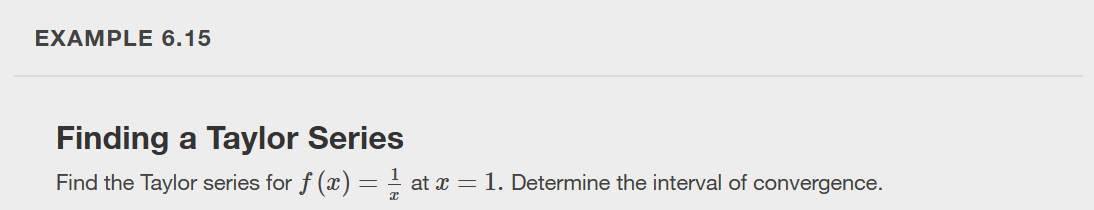 https://openstax.org/details/books/calculus-volume-1
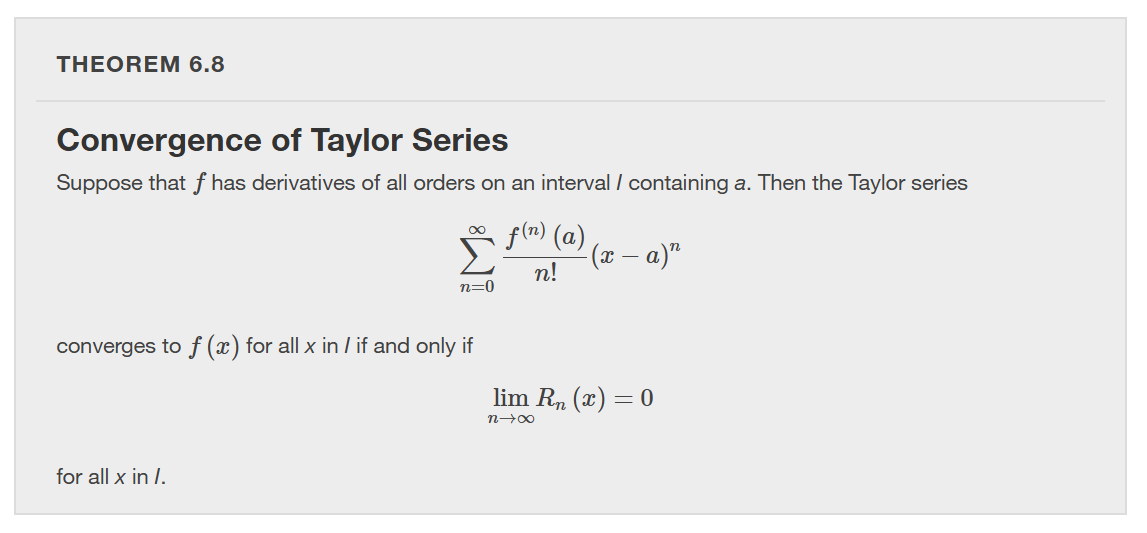 https://openstax.org/details/books/calculus-volume-1
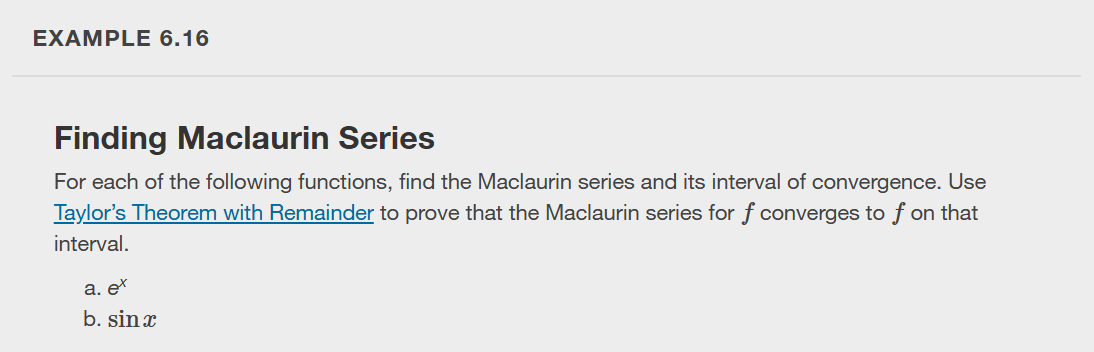 https://openstax.org/details/books/calculus-volume-1
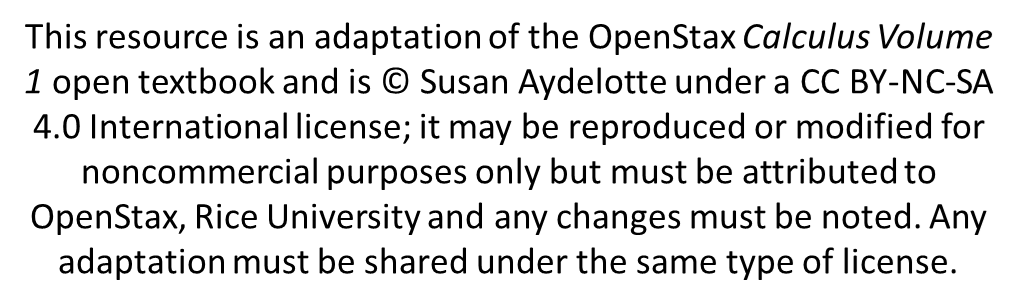 https://openstax.org/details/books/calculus-volume-1